KSA Labyrinth : The TruthSAF Quidditch project
2021 SAF Project
https://saf2021.netlify.app/intro
Motivation
The original SAF Quidditch : Treasure Hunt
Online treasure hunt? => Labyrinth(online puzzle)
Concept
Redirections to multiple websites
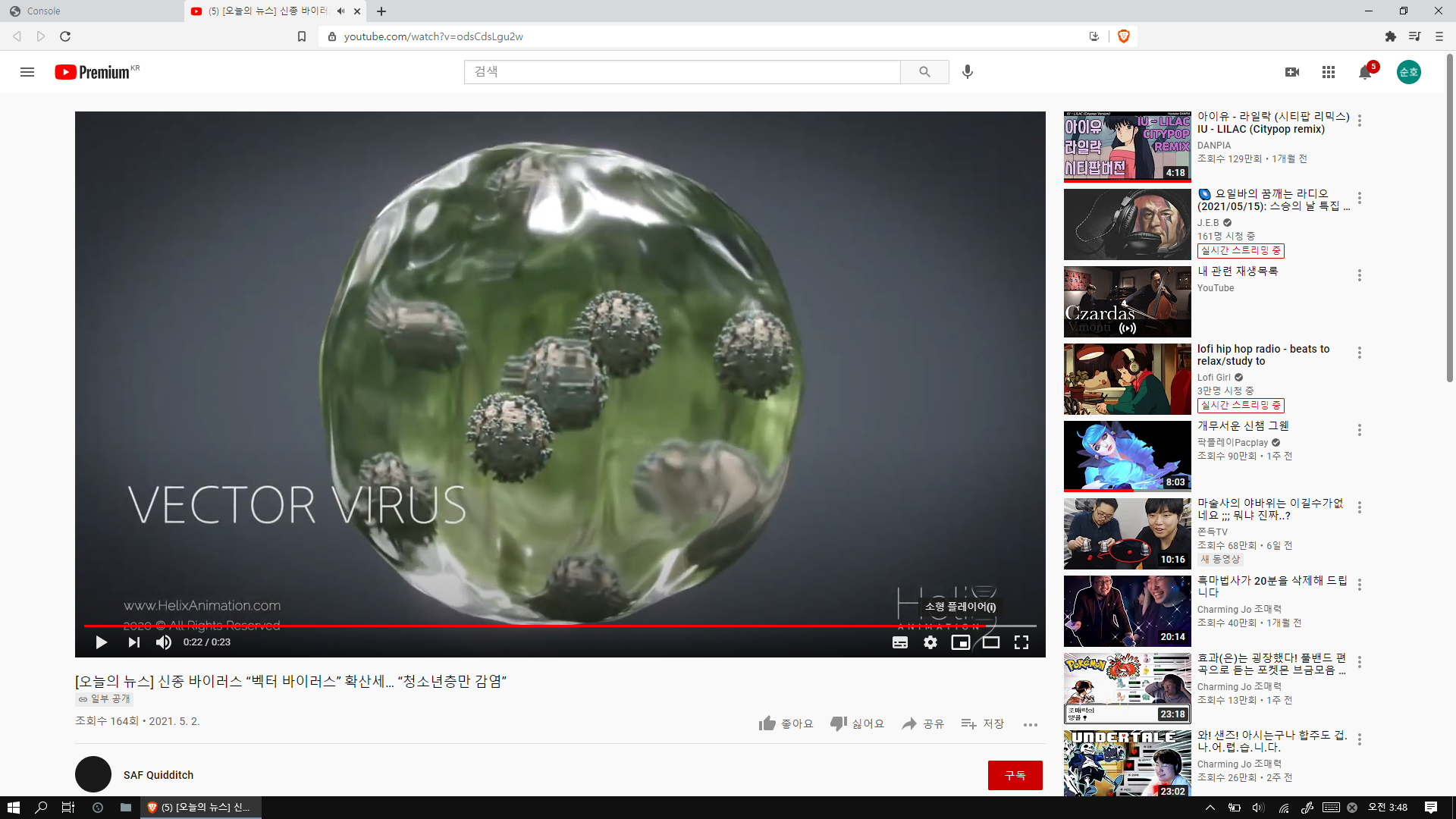 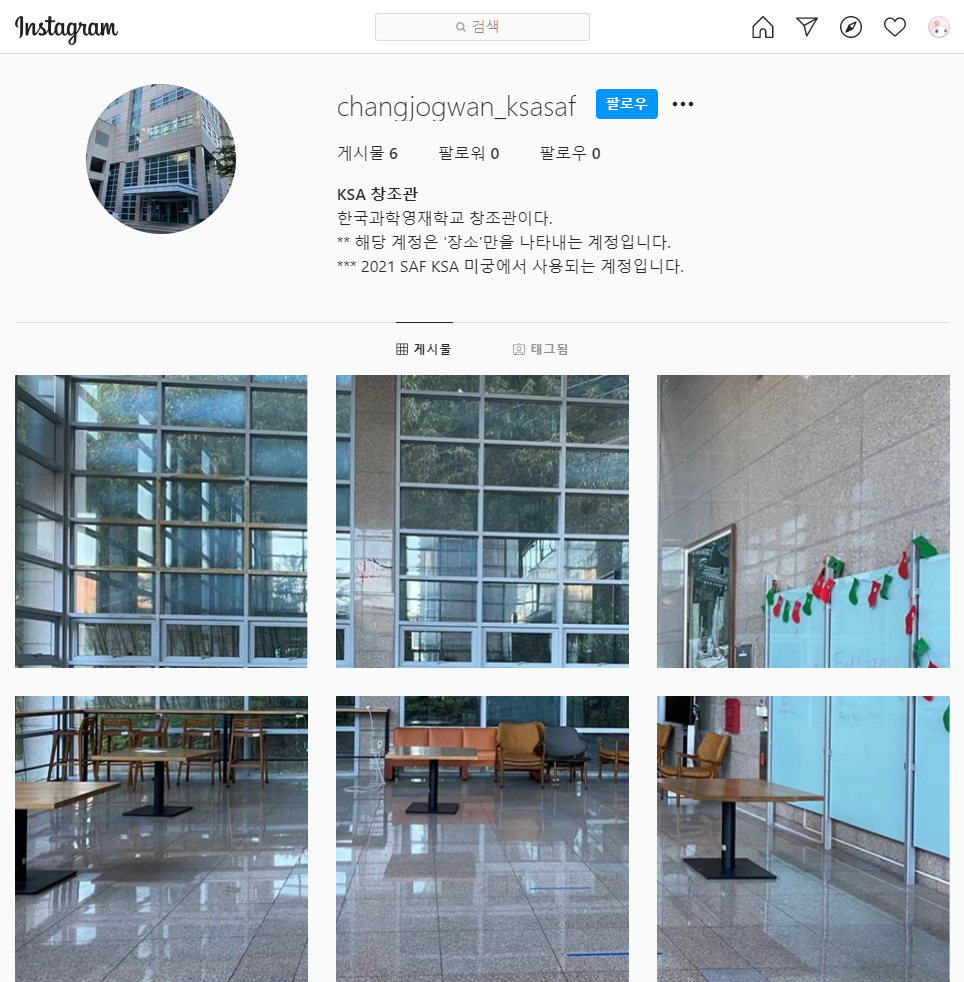 Develop process
Limited time : ~5 days
 => Static website
Develop process
Handling answers?
 JavaScript => can see source
 Web request => static web
Used website directory
 https://saf2021.netlify.app/answer
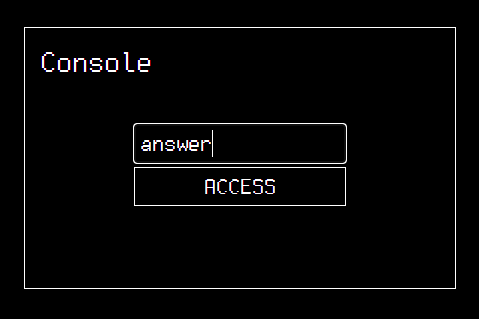 Future Plans
Remake/Rebuild into a independent labyrinth website
Using dynamic web
-> more secure answer handling
-> additional features (ex: login, leaderboard)
Questions?